Das Europäische Projekt ICT-DRV Trainingkurs “Ladungssicherung”
Physikalische Grundlagender Ladungssicherung
Kräfte, die auf die Ladung wirken
Die Gewichtskraft (FG in N)
…ist die Kraft, mit der die Ladung auf die Ladefläche einwirkt.
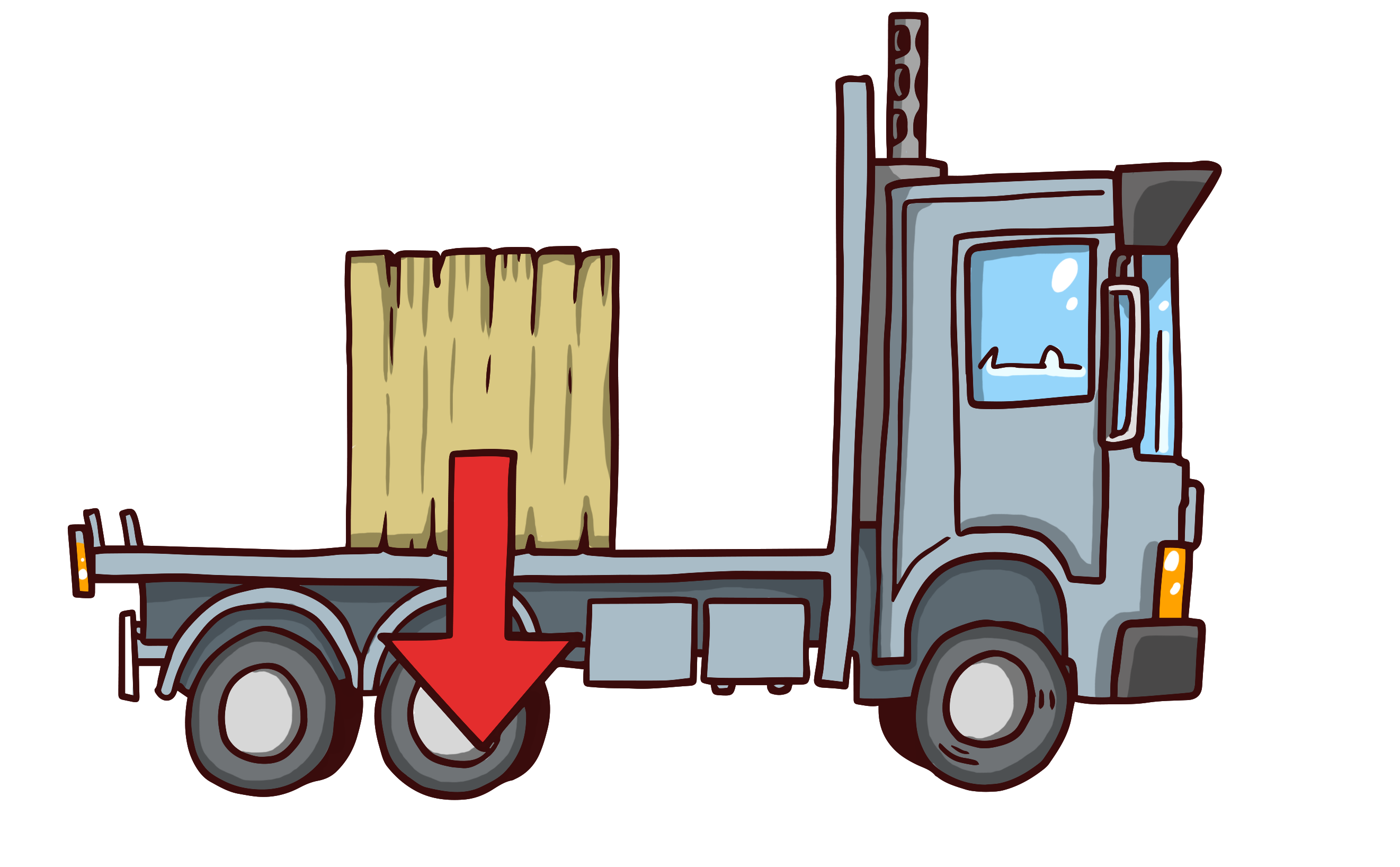 FG = m x g
Masse der Ladung (kg)
Erdanziehungskraft (9,81m/s2)
Trägheits-/Massekraft (FM in N)
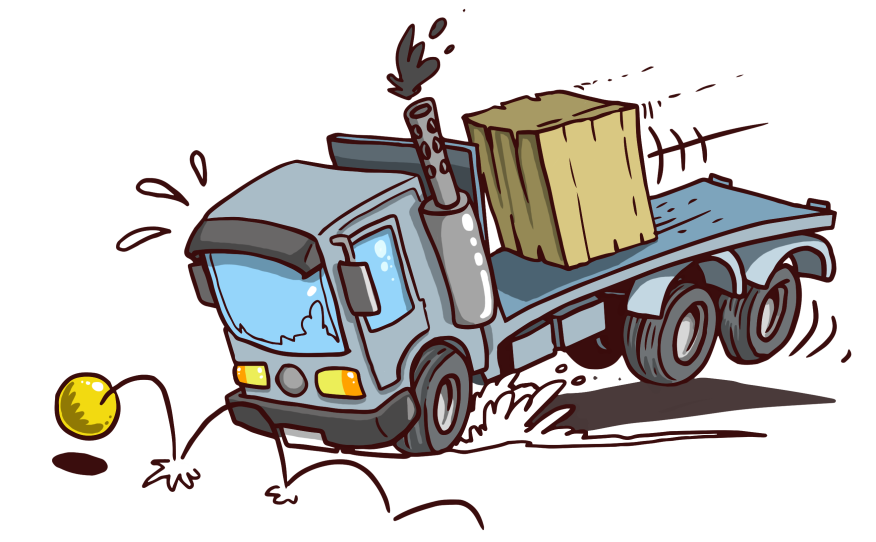 … ist die Kraft, die beim Bremsen / Beschleunigen wirkt.
FM = m x a
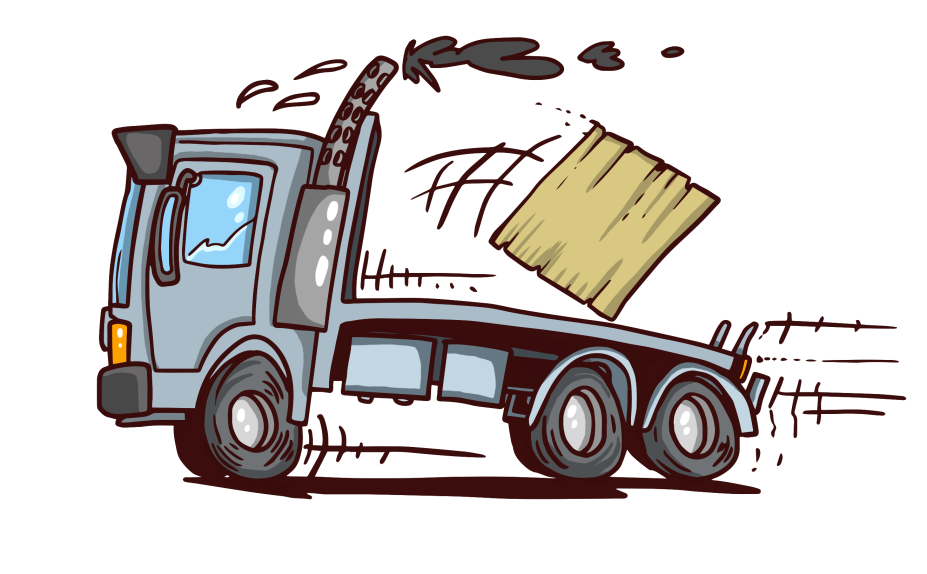 Masse der Ladung (kg)
Beschleunigung/ Verzögerung (m/s²)
Fliehkraft (FZ in N)
… ist die Kraft, die beim Durchfahren von Kurven wirkt.
FZ = ---------
m x v2
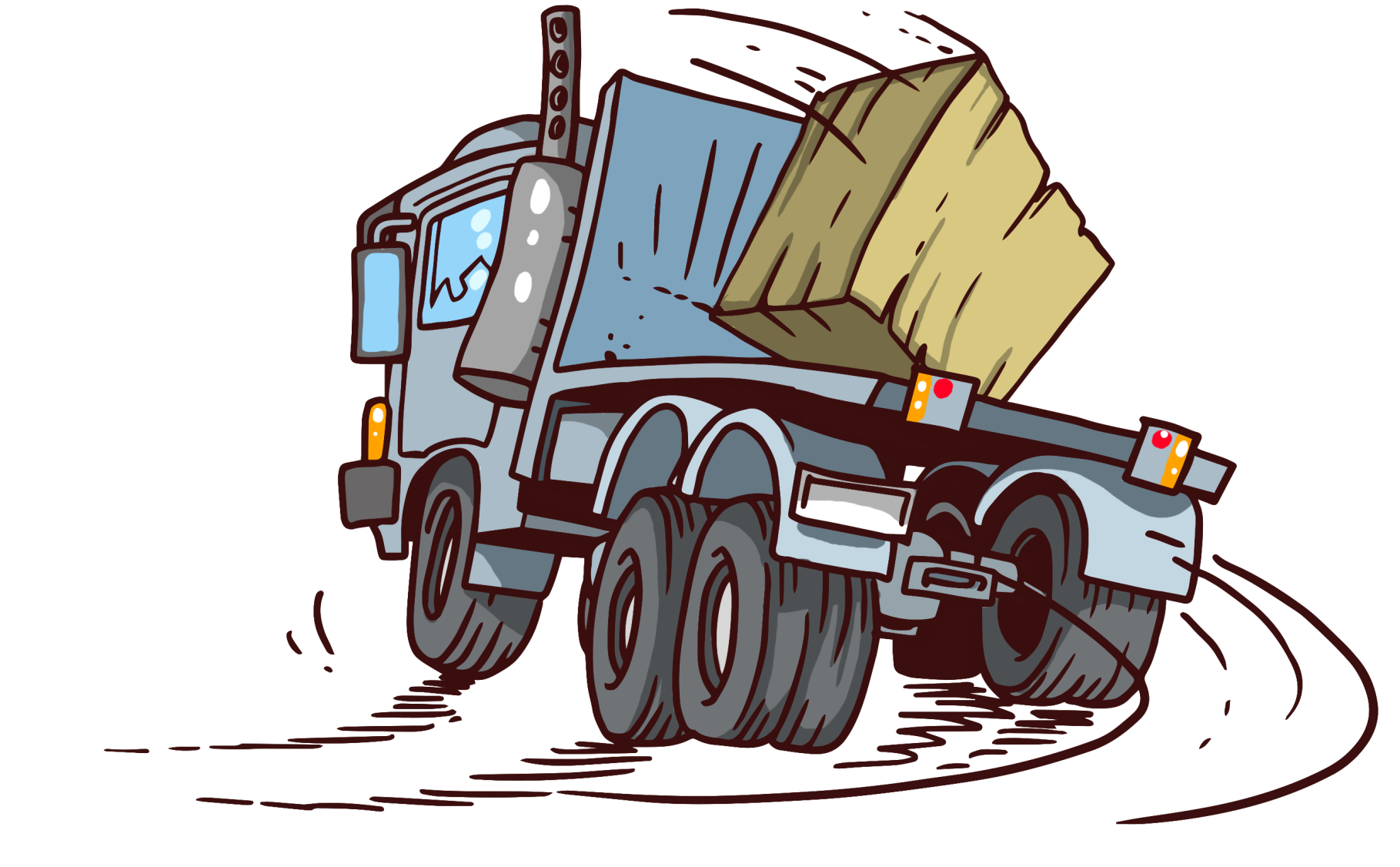 r
m	Masse der Ladung (kg)
v	Geschwindigkeit (m/s)
r	Kurvenradius (m)
Reibkraft (FR in N)
Gewichtskraft
… ist die Kraft, die zwischen Ladung und Ladefläche entsteht. Sie wirkt der Massekraft entgegen.
Gleitreibbeiwert
FR = µ x FG
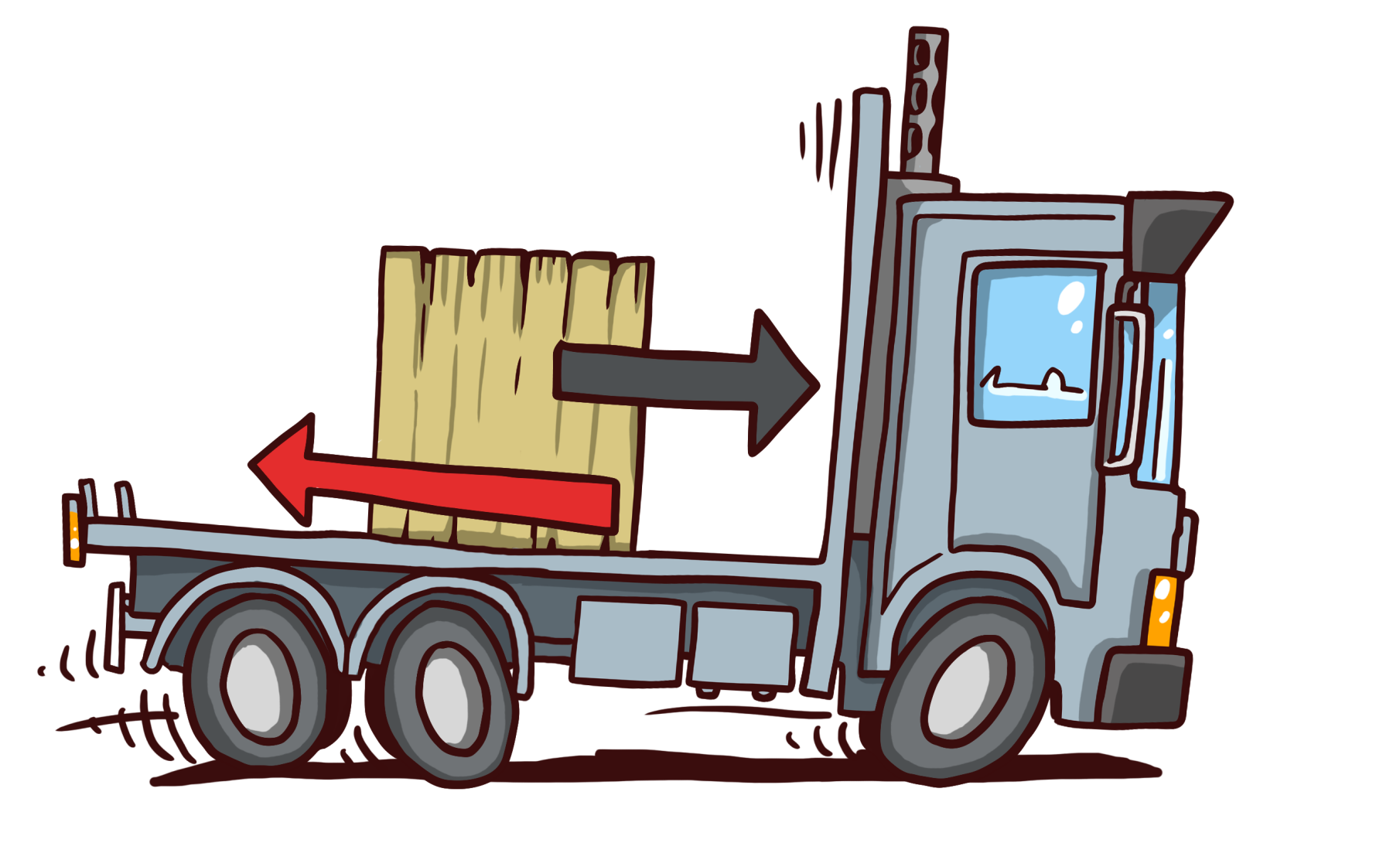 Vibrationskräfte
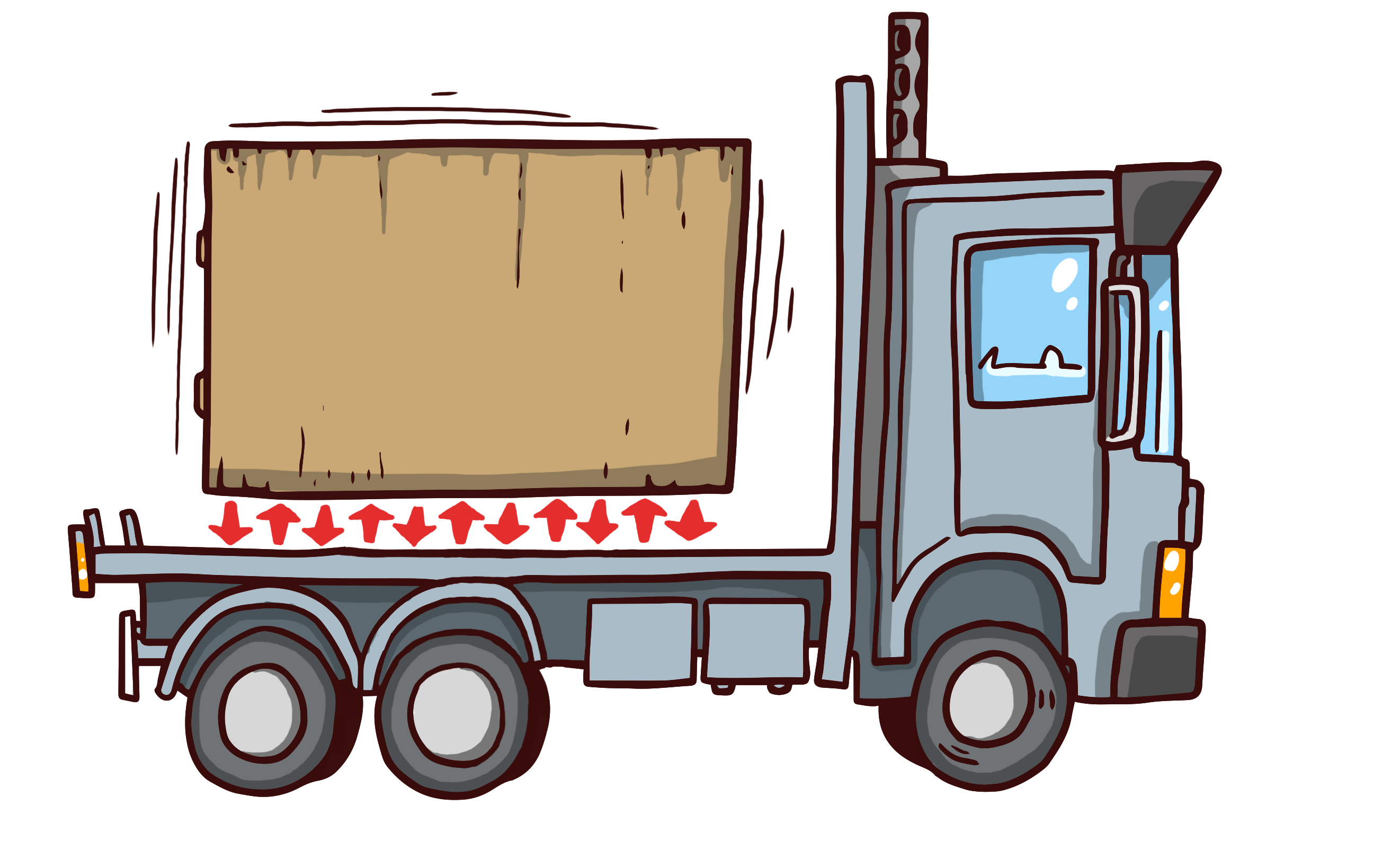 Sicherungskraft (FS in N)
Wenn die Massenkraft größer ist als die Reibungskraft, muss die Sicherungskraft aufgebracht werden um ein Verrutschen oder Kippen der Ladung zu verhindern.
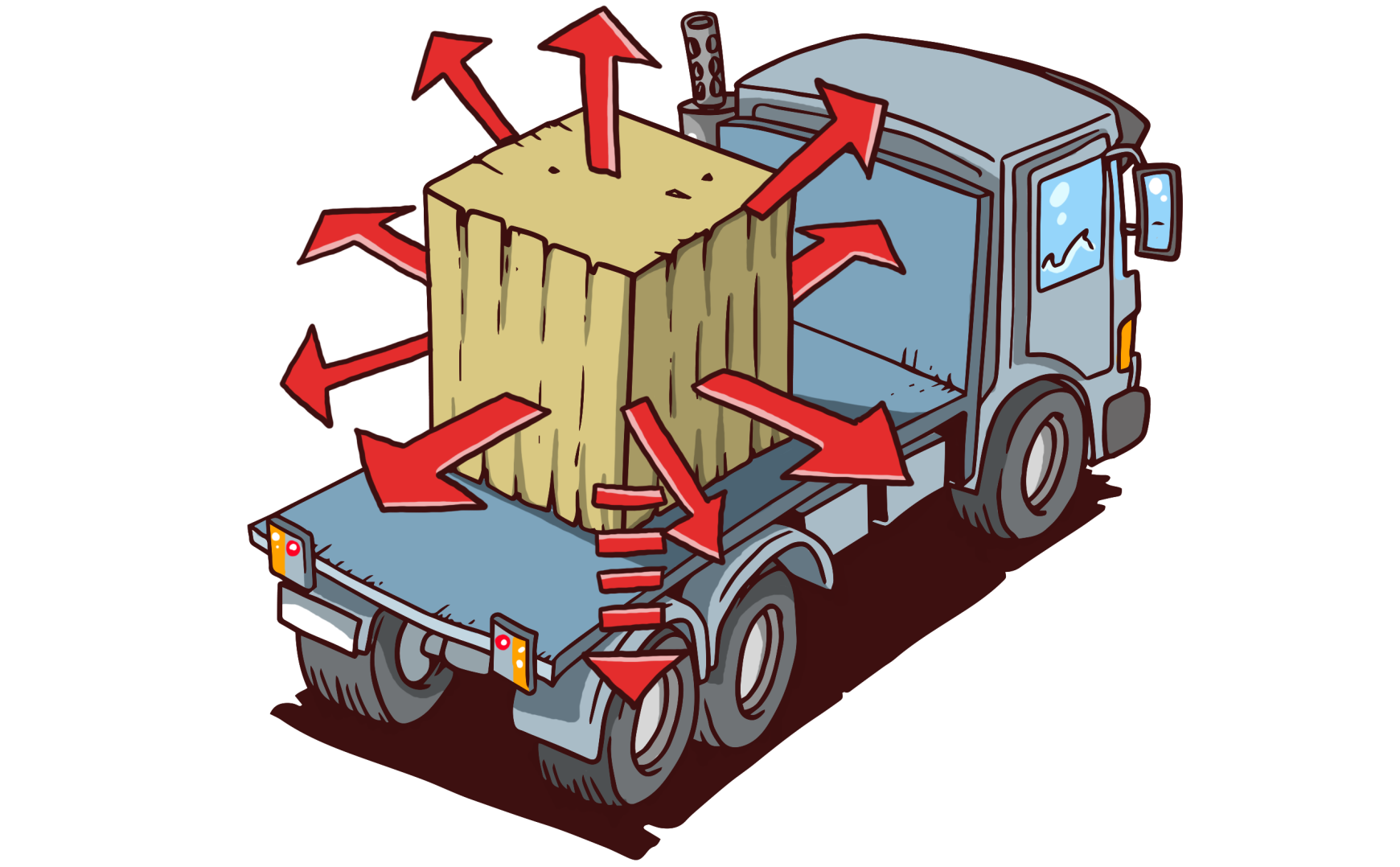 Fs = FM - FR
FM	Massenkraft (N)
FR 	Reibkraft (N)
Maximale Massenkräfte bei Vollbremsungen (nach VDI 2700)
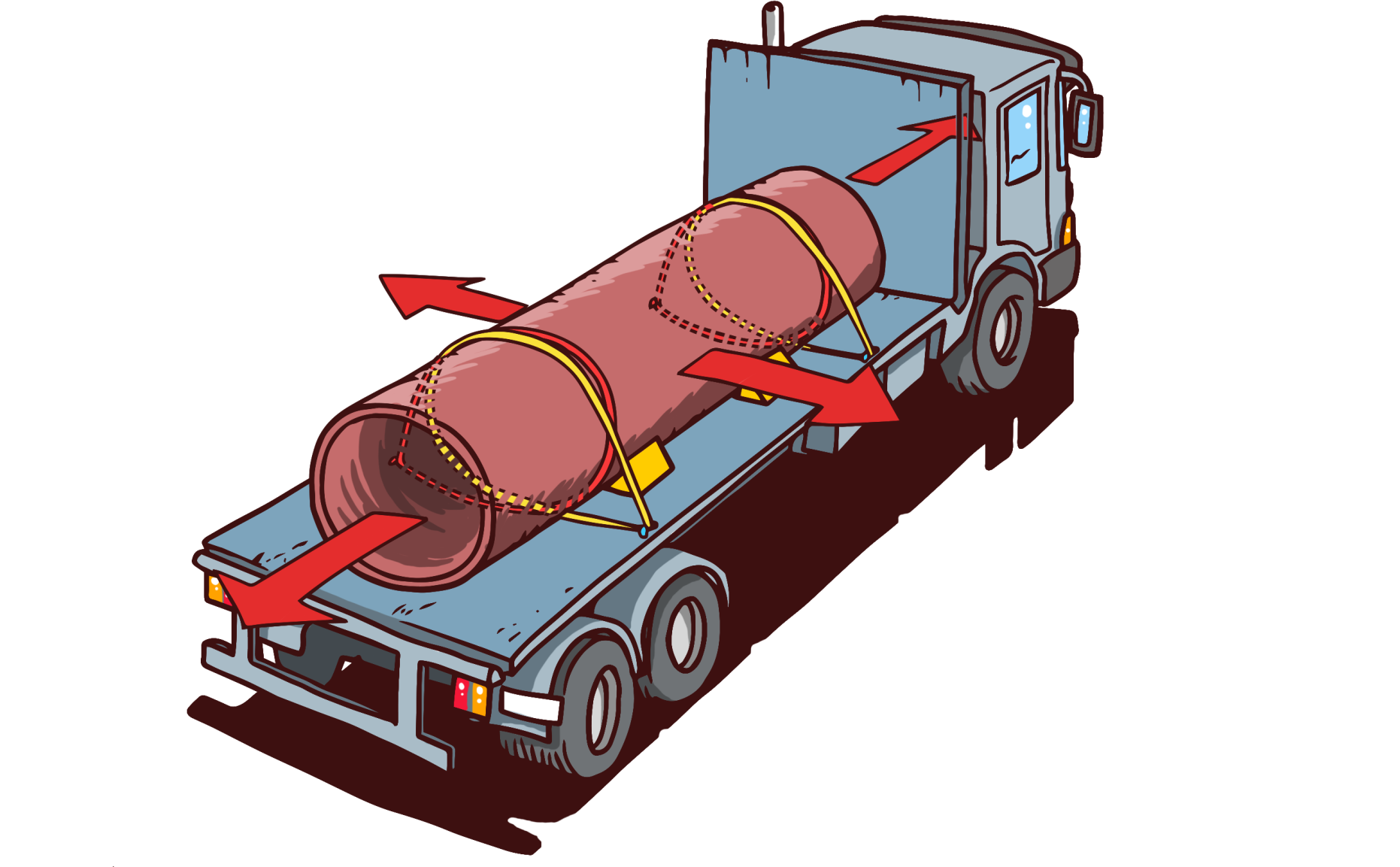 0,8
0,5
(0,6)
0,5
(0,6)
0,5
0,6 bei Kipprisiko
Standsicherheit
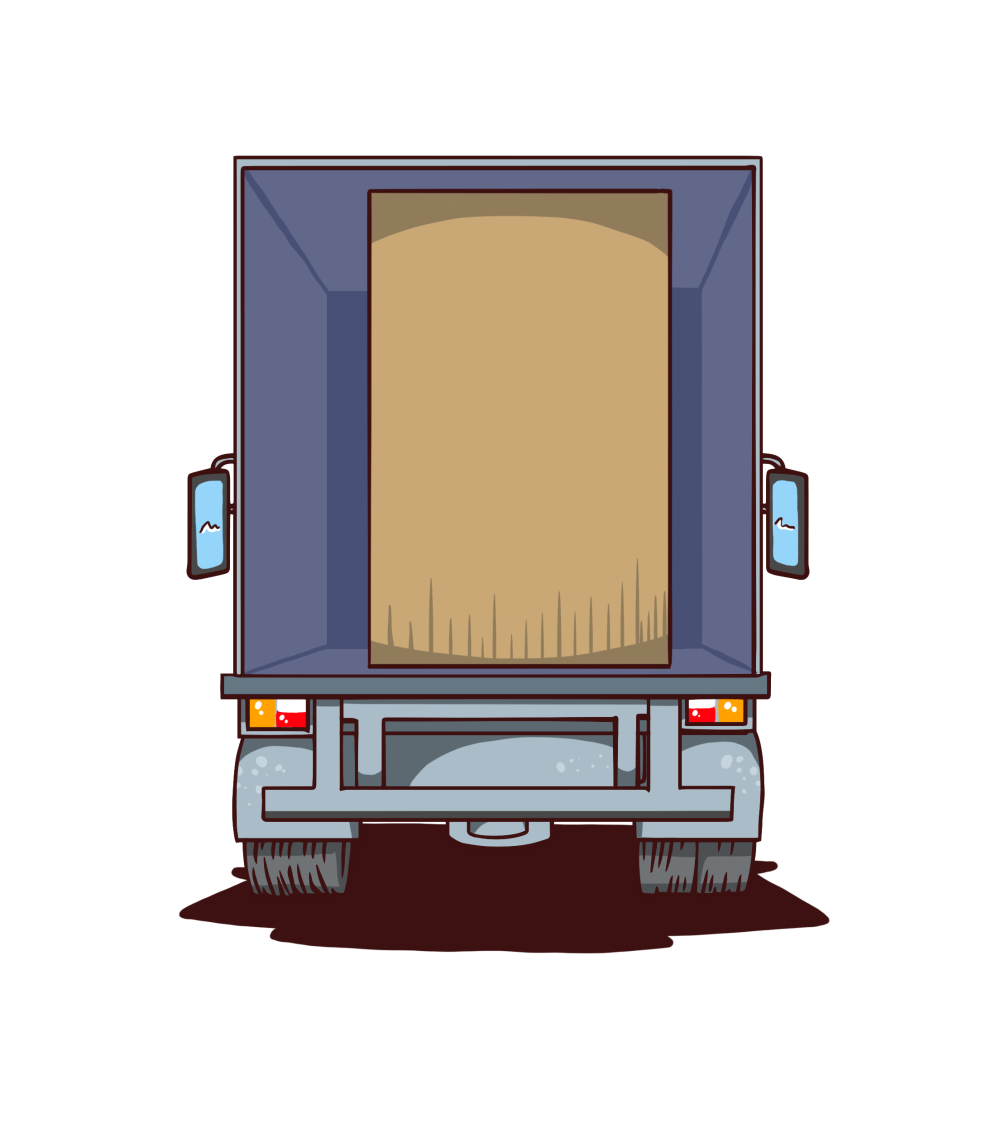 In Fahrtrichtung:
bS
        ≥ 0,8
hs

Zur Seite/ Nach hinten:
bS
        ≥ 0,5
hs
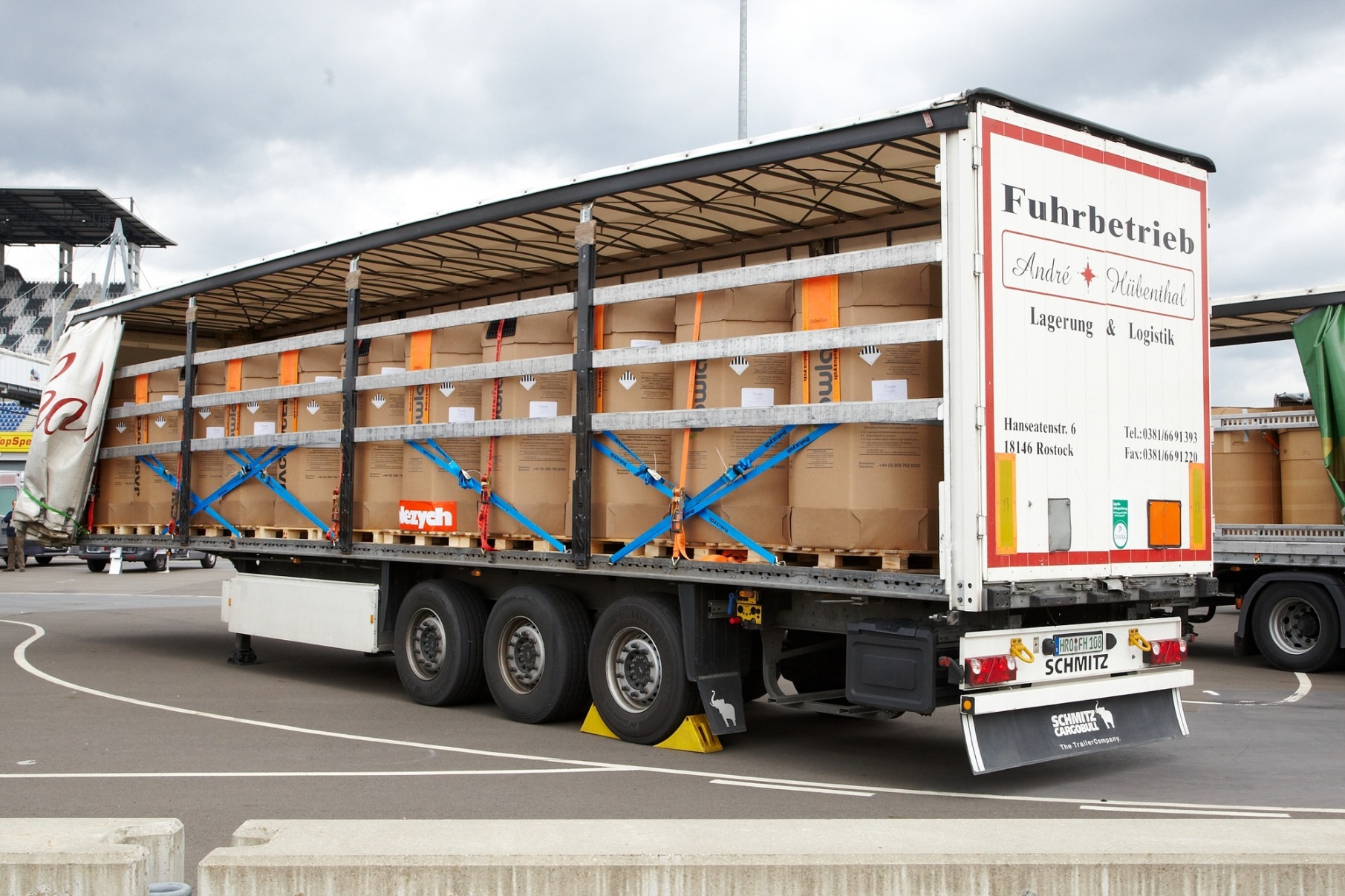 Rechenbeispiel
 22 Paletten Plastikgranulat 
 25.000 kg
Sicherungskraft (FS in N)
Wenn die Massenkraft größer ist als die Reibungskraft, muss die Sicherungskraft aufgebracht werden um ein Verrutschen oder Kippen der Ladung zu verhindern.
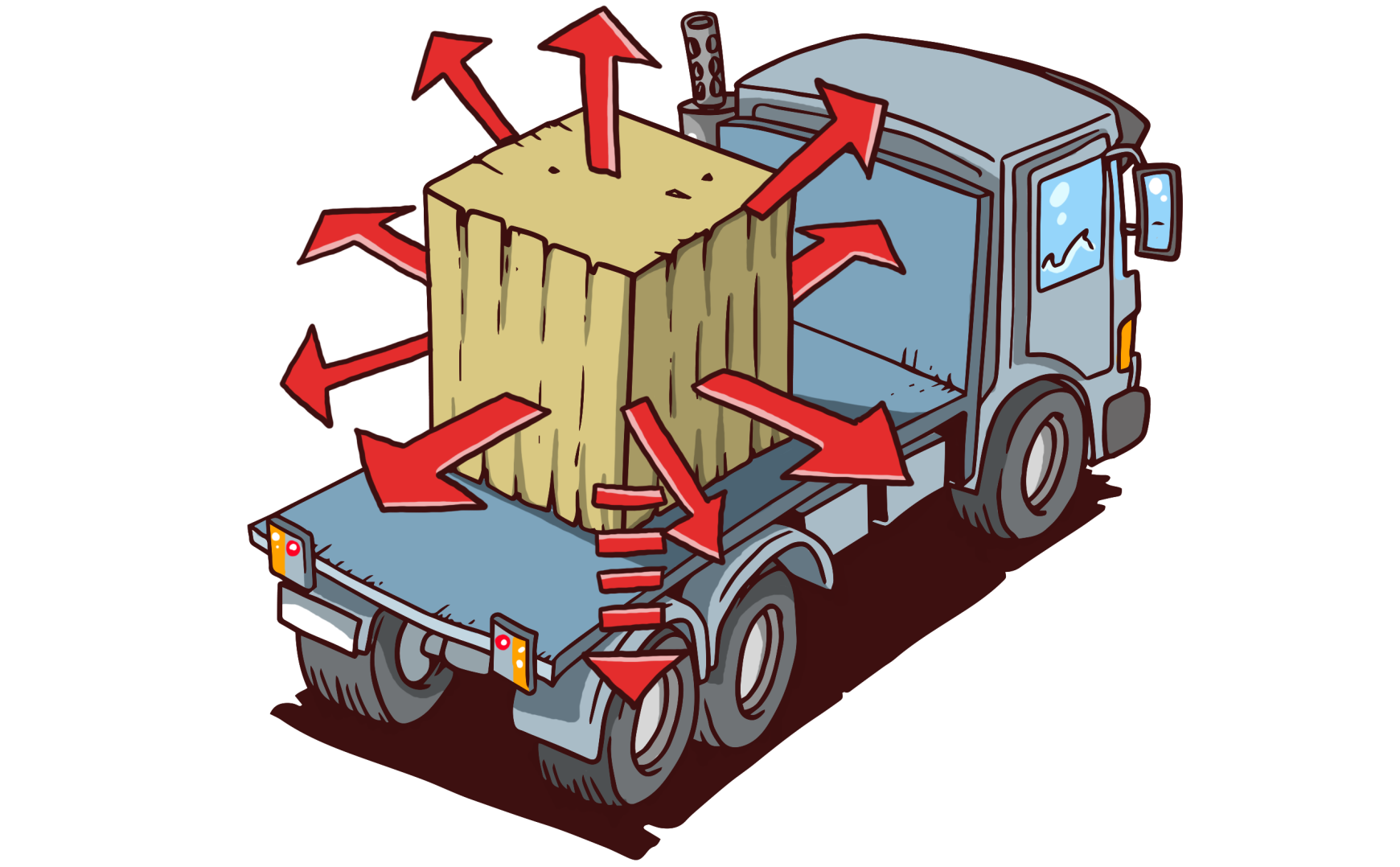 Fs = FM - FR
FM	Massenkraft (N)
FR 	Reibkraft (N)
Trägheits-/Massekraft (FM in N)
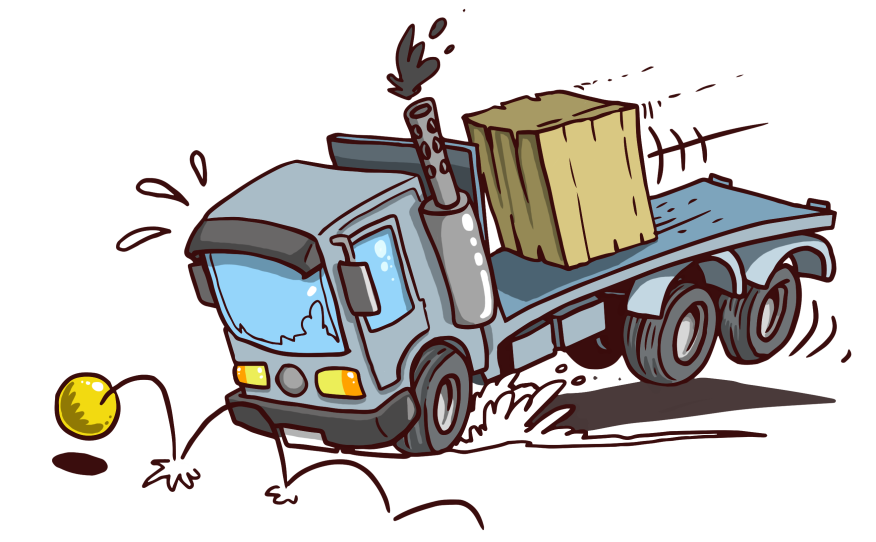 … ist die Kraft, die beim Bremsen / Beschleunigen wirkt.
FM = m x a
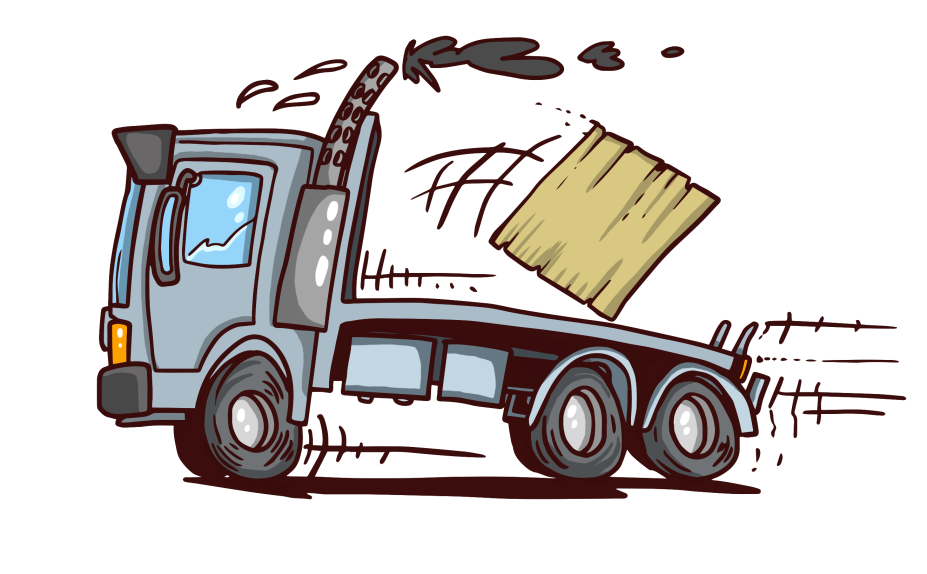 Masse der Ladung (kg)
Beschleunigung/ Verzögerung (m/s²)
Rechenbeispiel
 22 Paletten Plastikgranulat 
 25.000 kg
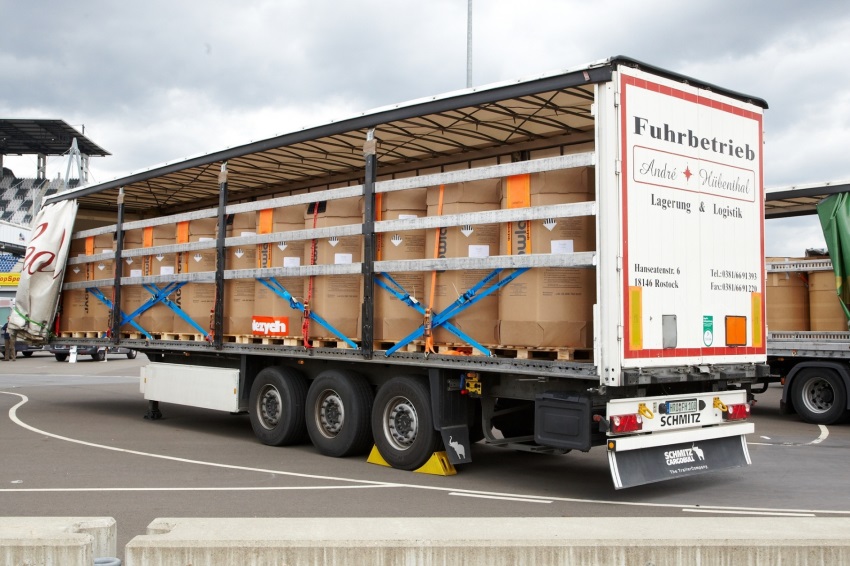 Beschleunigung Konstant: 7,9 m/s²
Masse in kg
FM =     m        x        a
Massenkraft
25.000 kg
7,9 m/s²
FM =
197.500 N
=
19.750 daN
Sicherungskraft (FS in N)
Wenn die Massenkraft größer ist als die Reibungskraft, muss die Sicherungskraft aufgebracht werden um ein Verrutschen oder Kippen der Ladung zu verhindern.
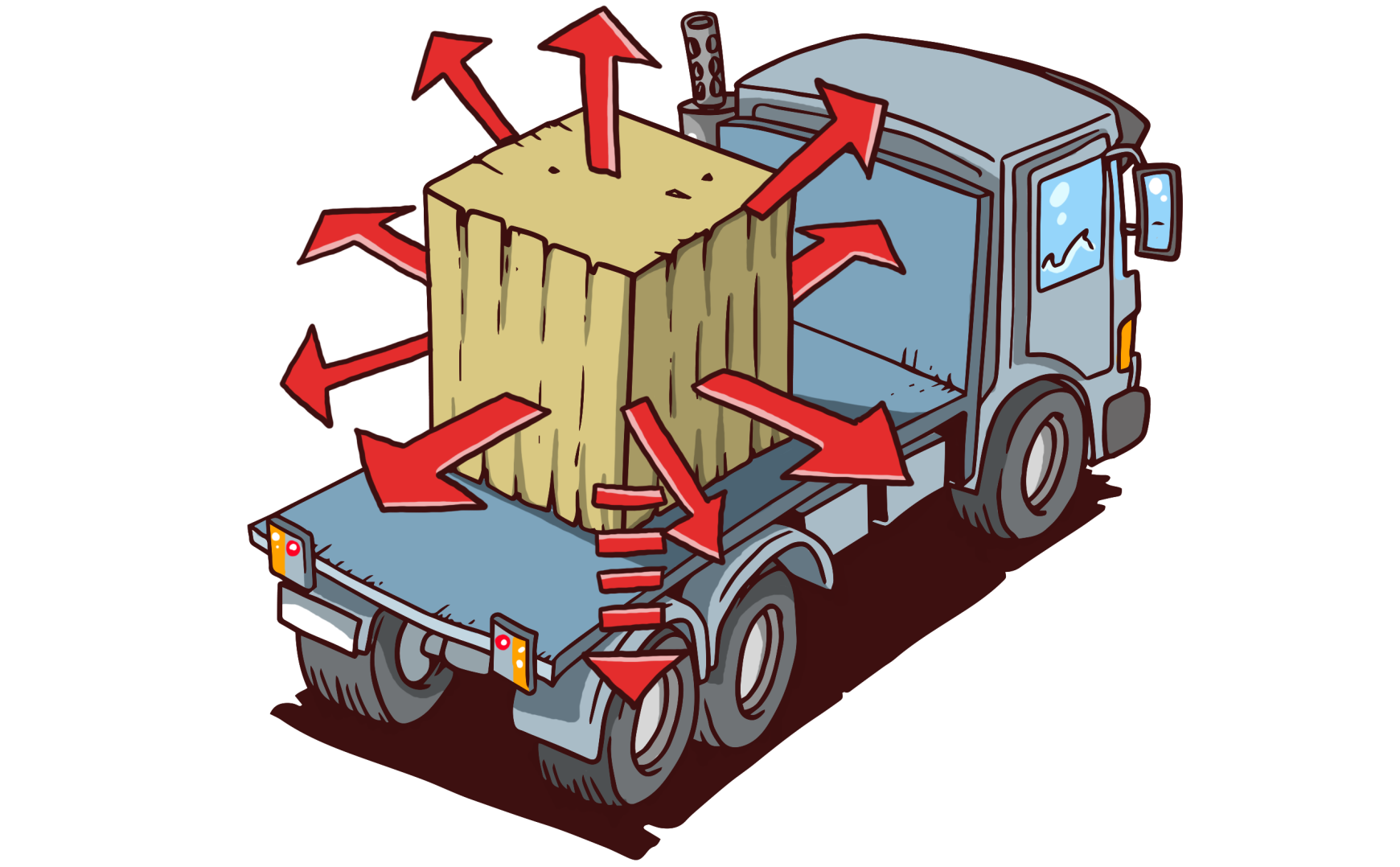 Fs = FM - FR
FM	Massenkraft (N)
FR 	Reibkraft (N)
FM = 19.750 daN
Reibkraft (FR in N)
Gewichtskraft
… ist die Kraft, die zwischen Ladung und Ladefläche entsteht. Sie wirkt der Massekraft entgegen.
Gleitreibbeiwert
FR = µ x FG
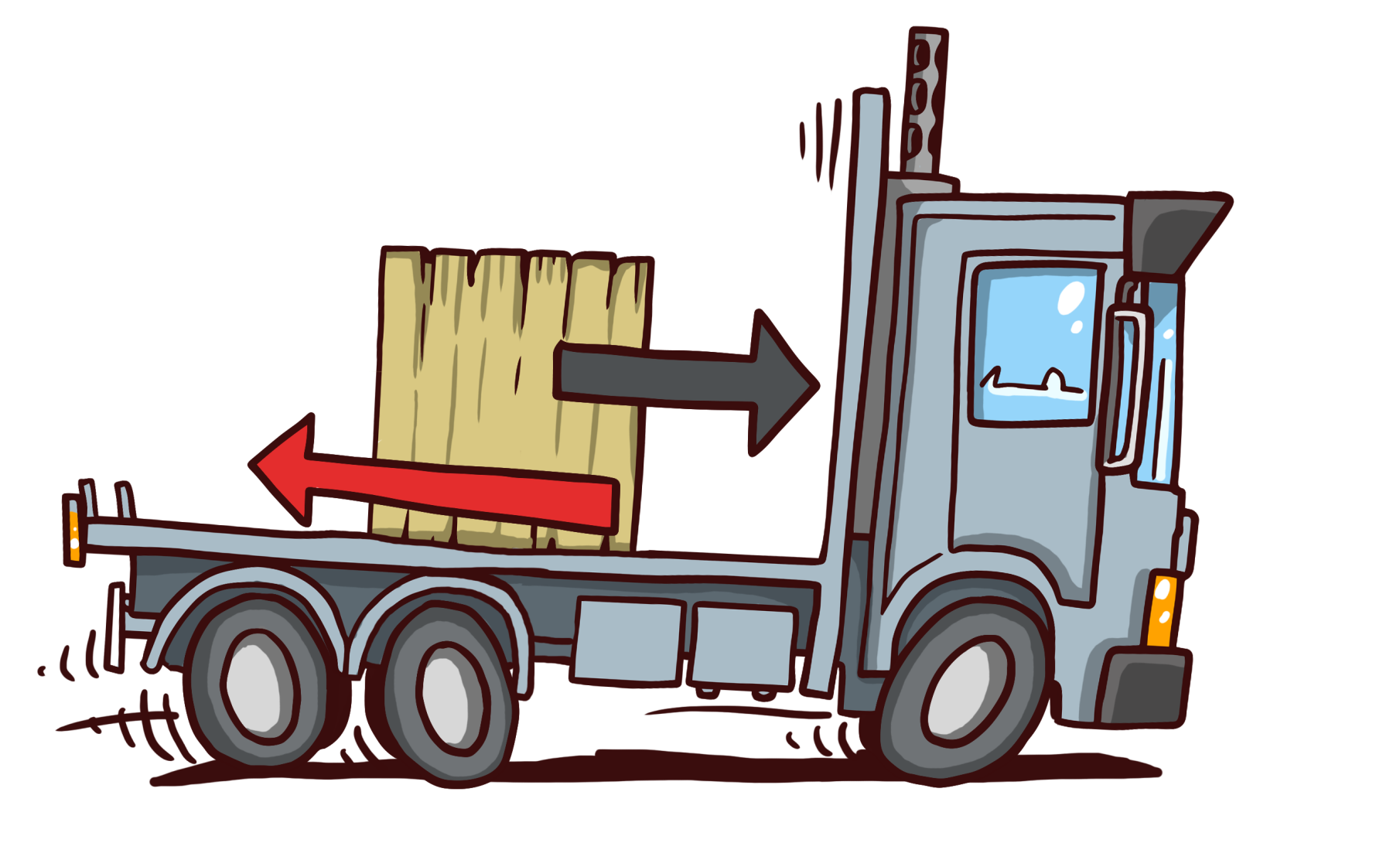 Die Gewichtskraft (FG in N)
…ist die Kraft, mit der die Ladung auf die Ladefläche einwirkt.
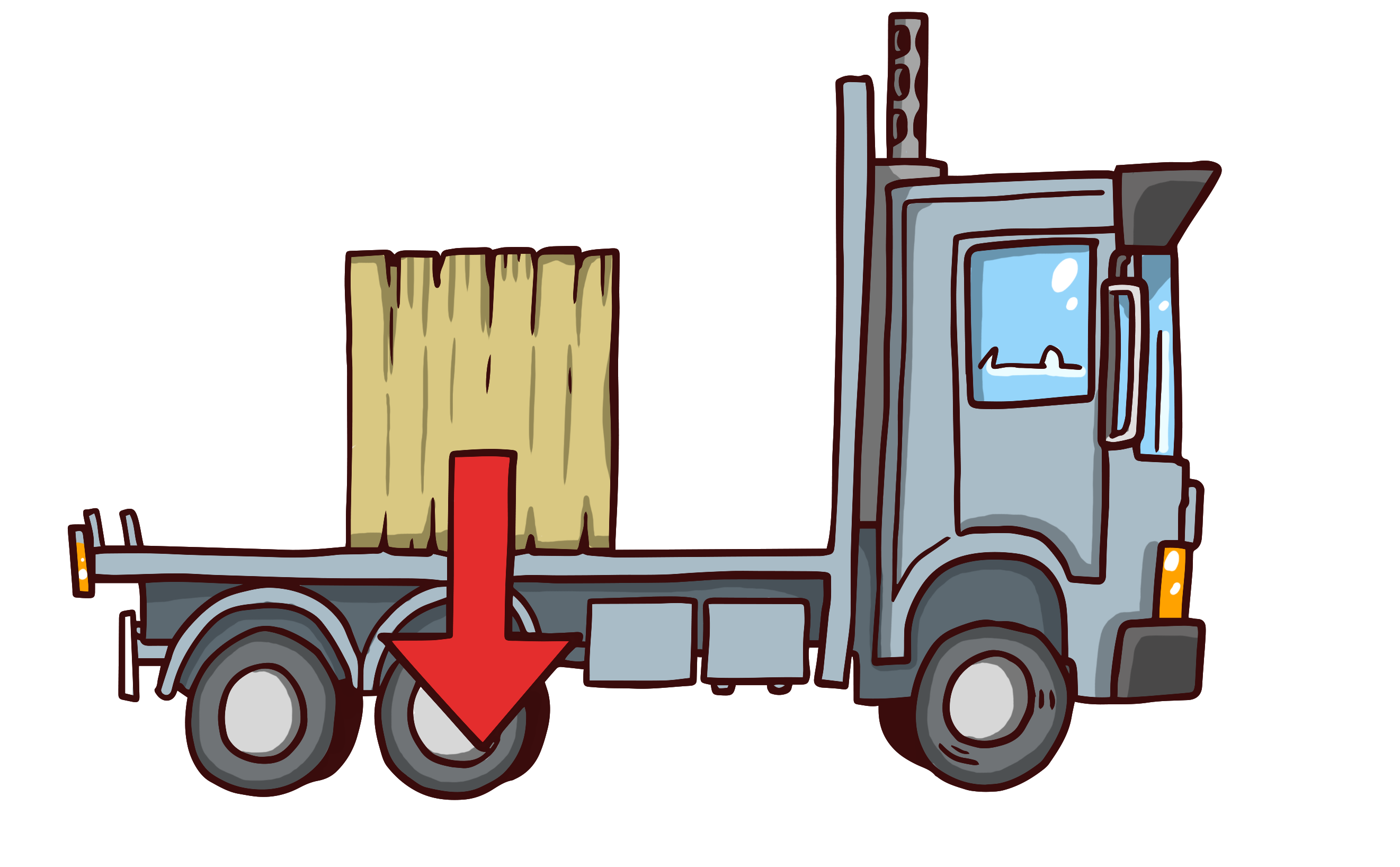 FG = m x g
Masse der Ladung (kg)
Erdanziehungskraft (9,81m/s2)
Rechenbeispiel
 22 Paletten Plastikgranulat 
 25.000 kg
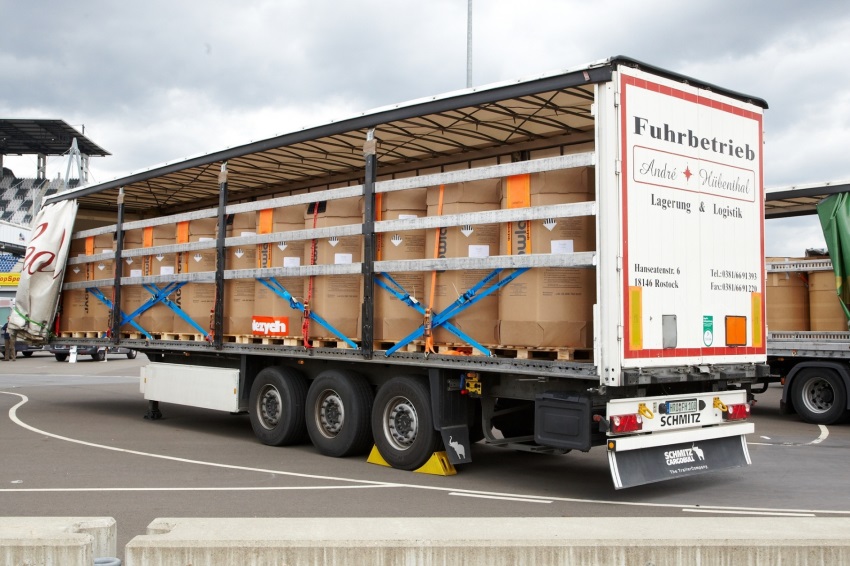 Erdanziehungskraft Konstant: 9,81 m/s²
Masse in kg
FG =     m        x        g
Gewichtskraft
25.000 kg
9,81 m/s²
FG =
245.250 N
=
24.525 daN
Reibkraft (FR in N)
Gewichtskraft
… ist die Kraft, die zwischen Ladung und Ladefläche entsteht. Sie wirkt der Massekraft entgegen.
Gleitreibbeiwert
FR = µ x FG
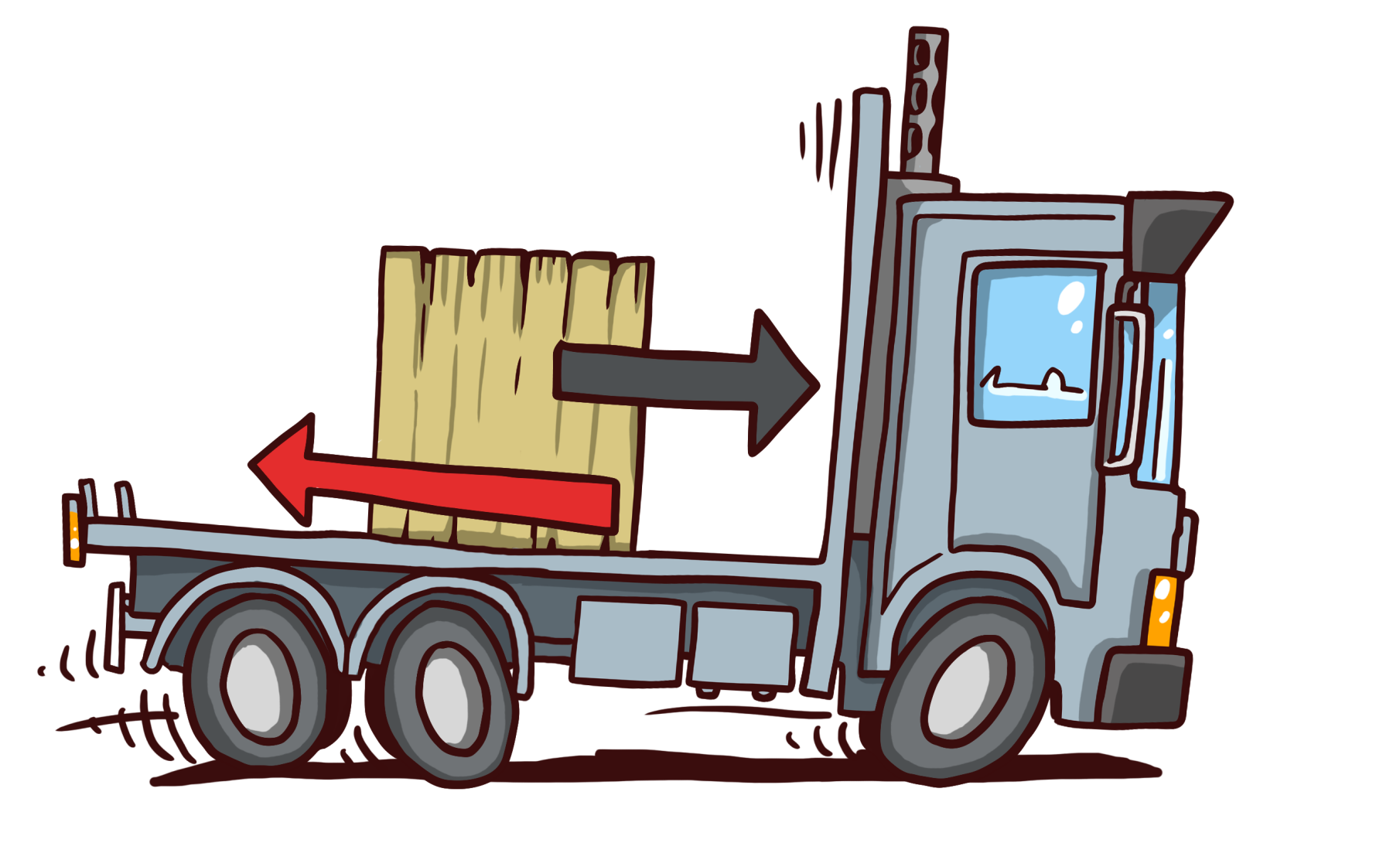 FG = 24.525 daN
Rechenbeispiel
 22 Paletten Plastikgranulat 
 25.000 kg
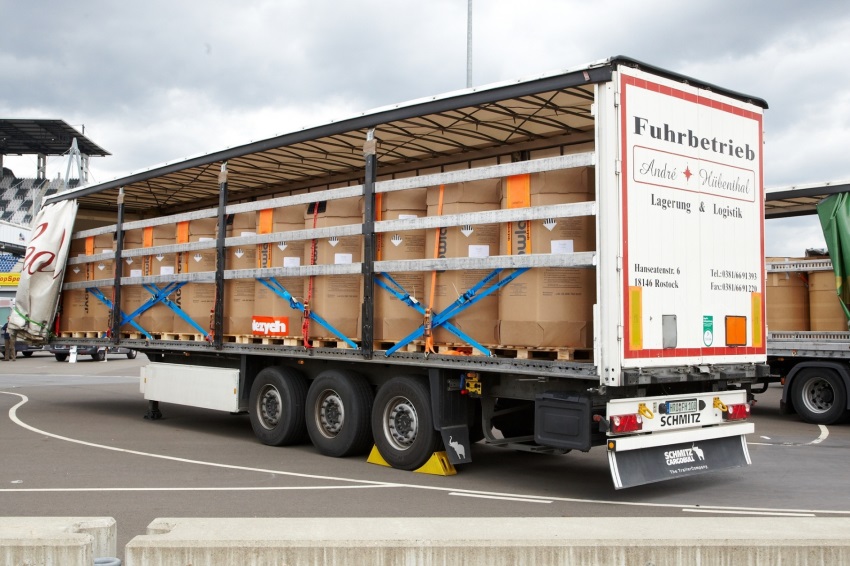 Europalette auf Siebdruckboden OHNE Antirutschmatte
Gleitreibbeiwert
Gewichtskraft
FR =     µ        x        FG
Reibungskraft
0,2
24.525 daN
FR =
4.905 daN
Sicherungskraft (FS in N)
Wenn die Massenkraft größer ist als die Reibungskraft, muss die Sicherungskraft aufgebracht werden um ein Verrutschen oder Kippen der Ladung zu verhindern.
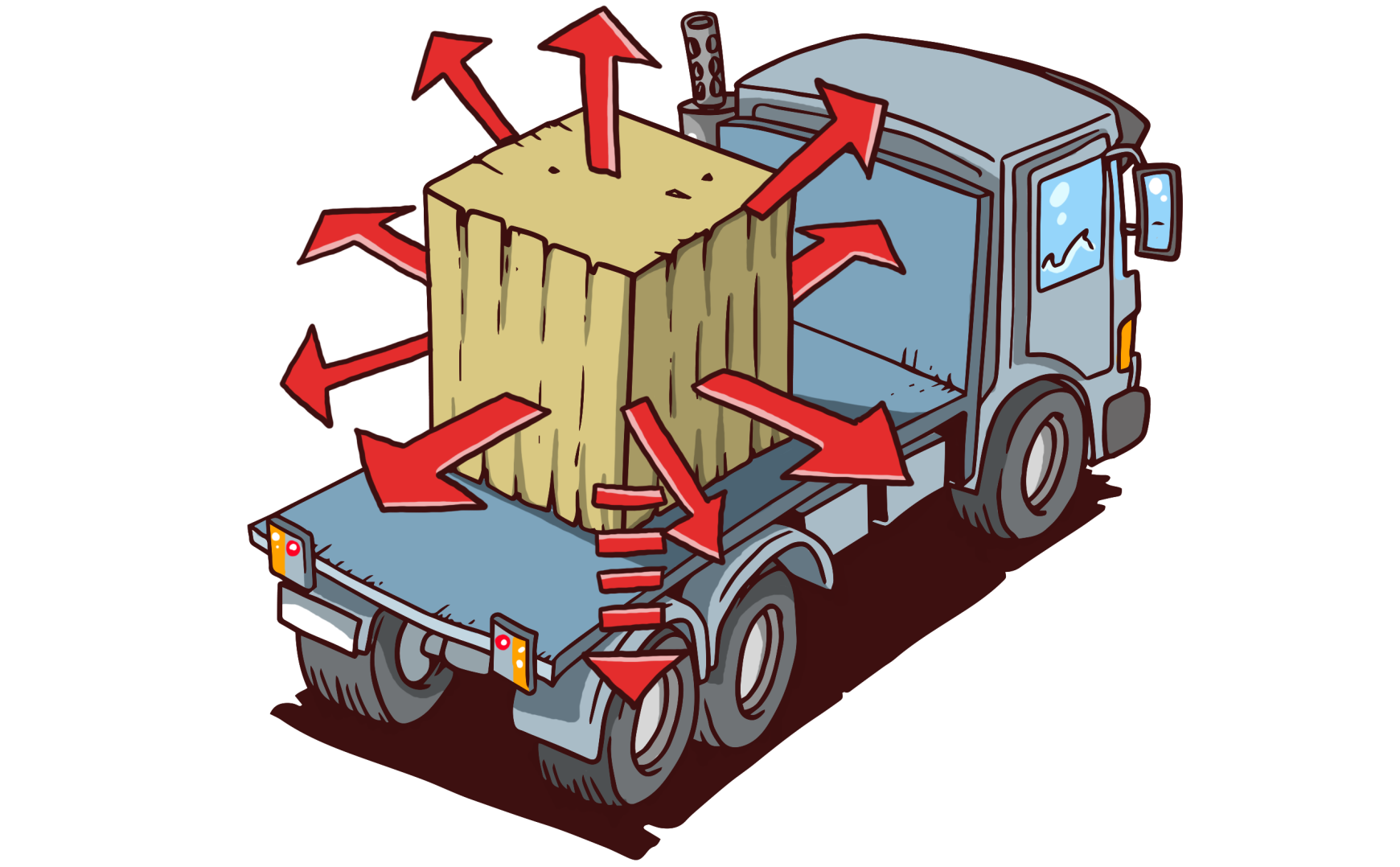 Fs = FM - FR
FM	Massenkraft (N)
FR 	Reibkraft (N)
FM = 19.750 daN
FR = 4.905 daN
Rechenbeispiel
 22 Paletten Plastikgranulat 
 25.000 kg
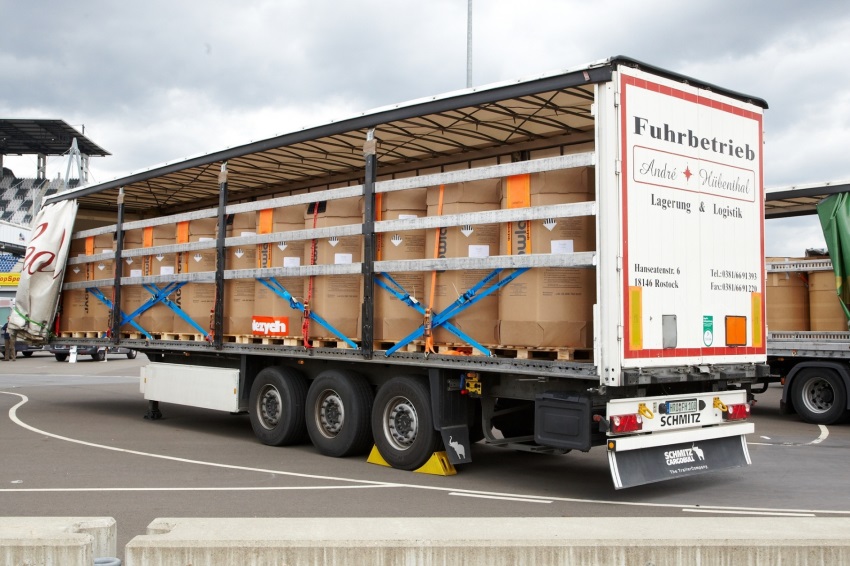 Europalette auf Siebdruckboden OHNE Antirutschmatte
Massenkraft
Reibungskraft
FS =     FM        -        FR
Sicherungskraft
19.750 daN
4.905 daN
FS =
14.875 daN
Rechenbeispiel
 22 Paletten Plastikgranulat 
 25.000 kg
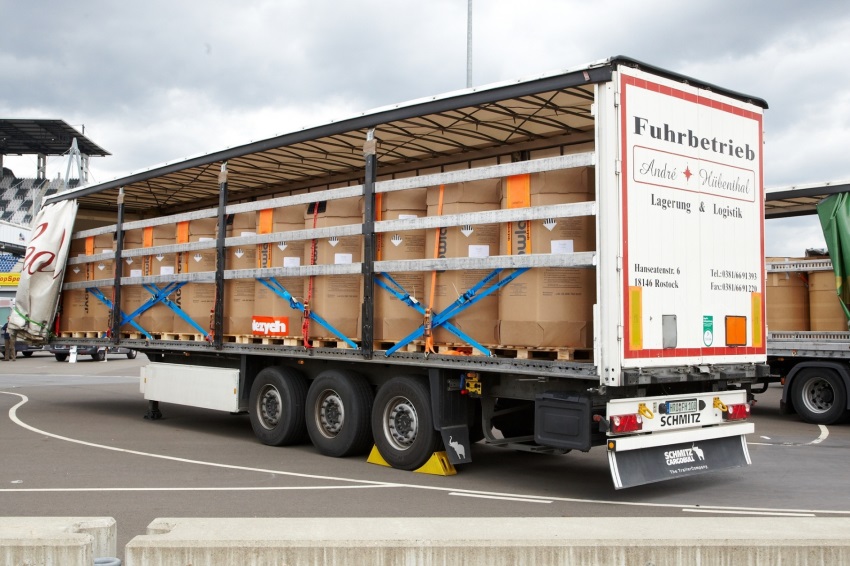 Europalette auf Siebdruckboden MIT Antirutschmatte
Gleitreibbeiwert
Gewichtskraft
FR =     µ        x        FG
Reibungskraft
0,6
24.525 daN
FR =
14.715 daN
Sicherungskraft (FS in N)
Wenn die Massenkraft größer ist als die Reibungskraft, muss die Sicherungskraft aufgebracht werden um ein Verrutschen oder Kippen der Ladung zu verhindern.
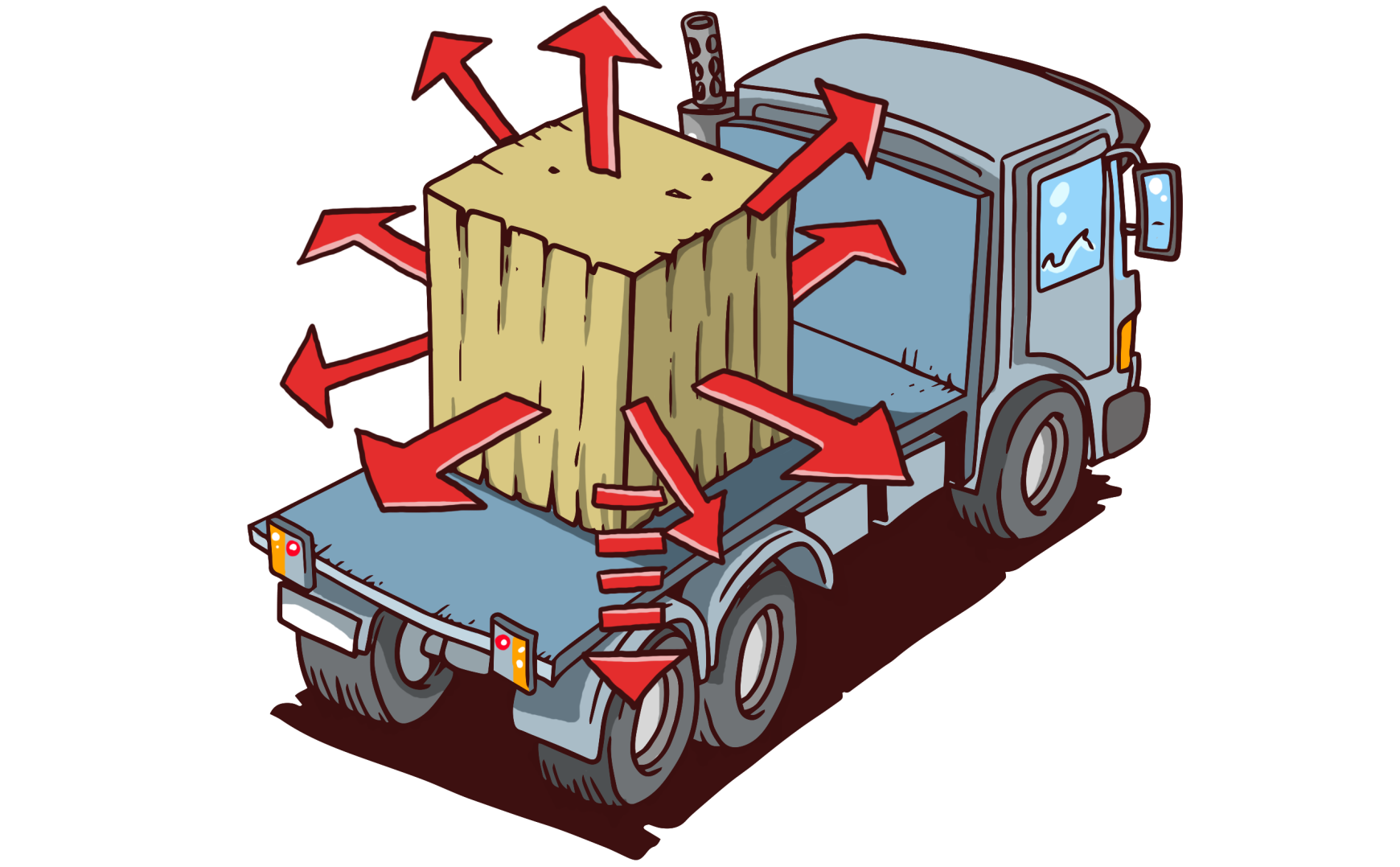 Fs = FM - FR
FM	Massenkraft (N)
FR 	Reibkraft (N)
FM = 19.750 daN
FR = 14.715 daN
Rechenbeispiel
 22 Paletten Plastikgranulat 
 25.000 kg
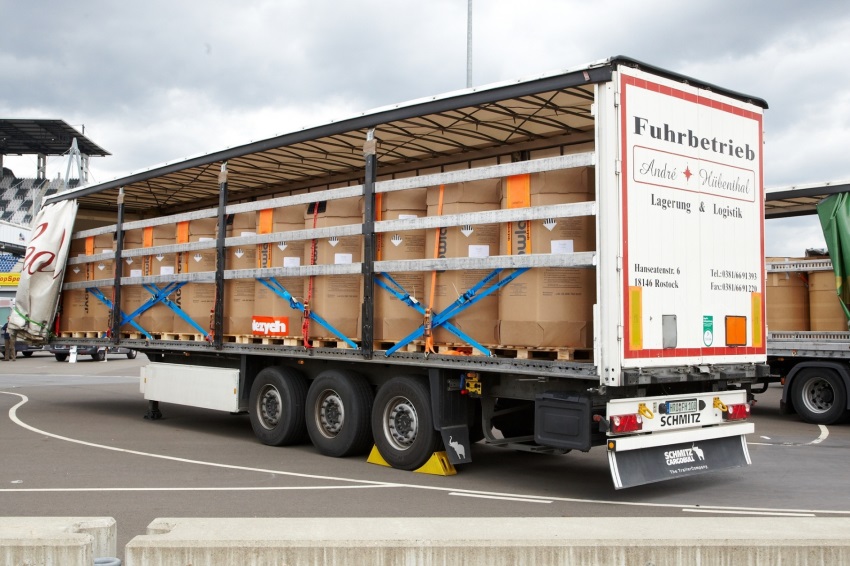 Europalette auf Siebdruckboden MIT Antirutschmatte
Massenkraft
Reibungskraft
FS =     FM        -        FR
Sicherungskraft
19.750 daN
14.715 daN
FS =
5.035 daN
Rechenbeispiel
 22 Paletten Plastikgranulat 
 25.000 kg
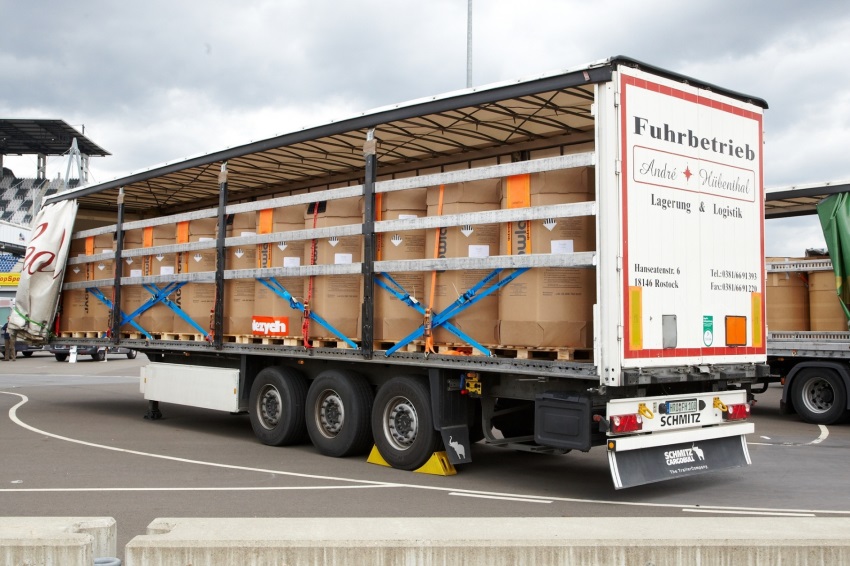 Sicherungskraft
Holz auf Siebdruckboden
OHNE Antirutschmatte
14.875 daN
Sicherungskraft
Holz auf Siebdruckboden
MIT Antirutschmatte
5.035 daN
Die Sicherungskraft muss durch Ladungssicherungsmittel oder Fahrzeugaufbauten aufgenommen werden, um die Ladung ausreichend zu sichern.
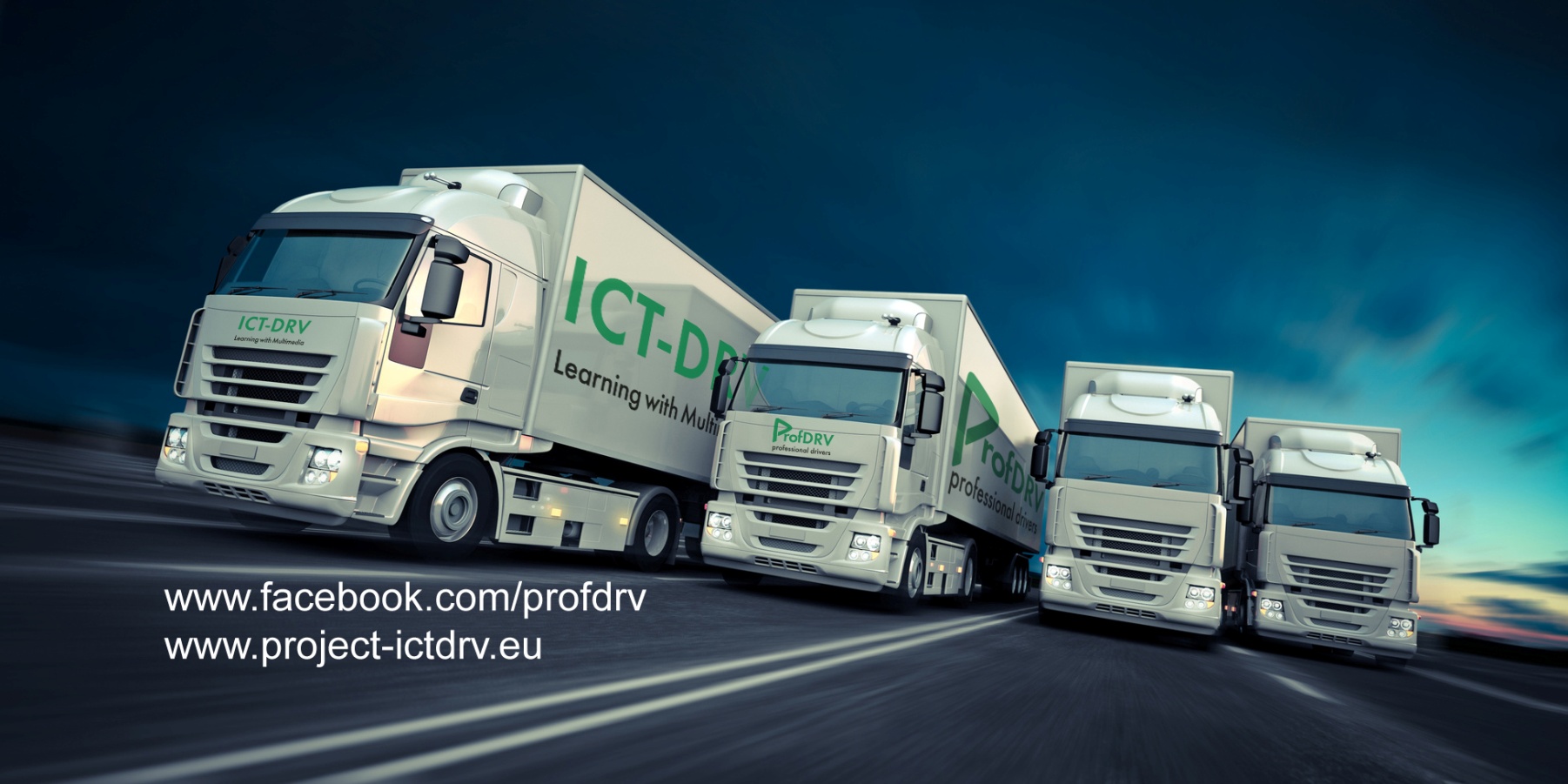 www.project-ICTDRV.euBerufskraftfahrer mit Multimedia-basiertem Lernen auf ihren Job vorbereiten und auf dem neuesten Stand halten.